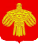 Республика
Коми
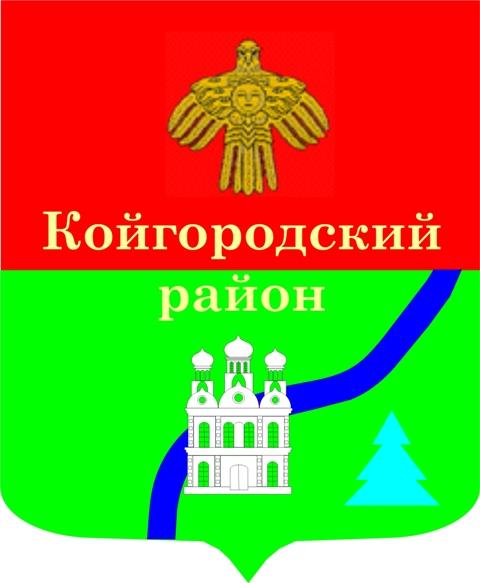 Инвестиционный паспорт
МО МР «Койгородский»
Министерство инвестиций, промышленности и транспорта Республики Коми
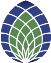 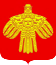 АО «Корпорация по развитию Республики Коми»
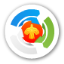 Инвестиционный портал
Республики Коми
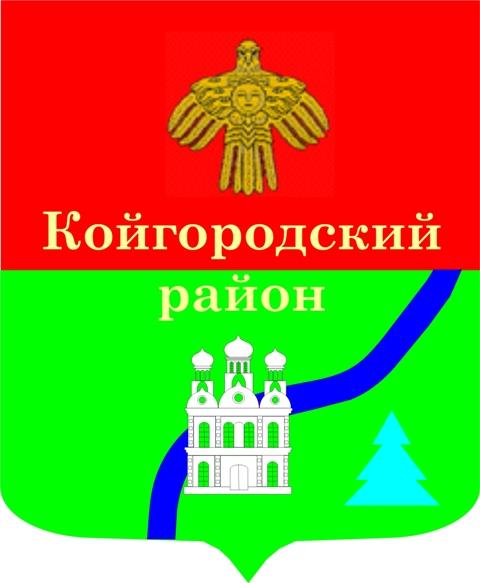 Администрация МО МР «Койгородский»
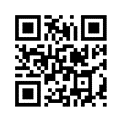 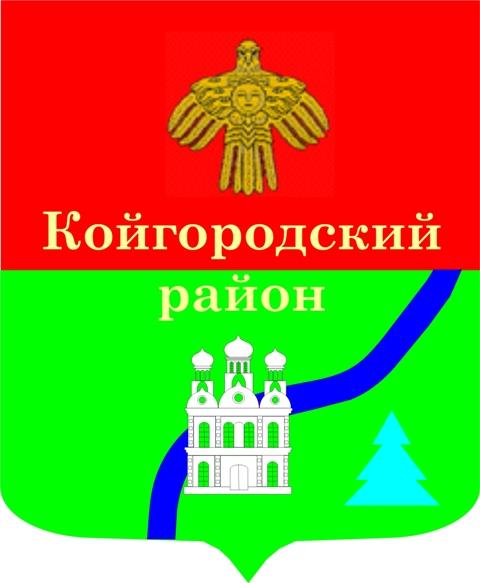 Инвестиционный паспорт МО МР «Койгородский»
Обращение к инвестору
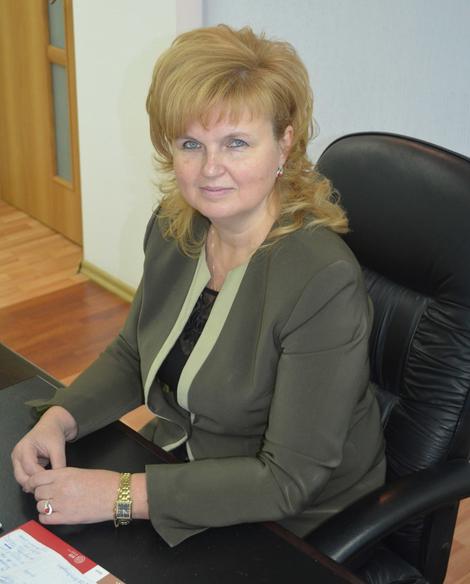 Койгородский район приглашает к сотрудничеству!
Уважаемые инвесторы!
	От лица всего муниципального образования муниципального района «Койгородский» приветствую Вас и предлагаю Вашему вниманию «Инвестиционный паспорт МО МР «Койгородский», в котором отражен инвестиционный потенциал района для развития предпринимательства.
	Наша цель-укрепление экономики района.
	Койгородский район расположен в южной части Республики Коми. Граничит с Прилузским, Сысольским, Сыктывдинским, Корткеросским районами Республики Коми, а также Пермским и Кировской областями.
	Наша территория с достаточным экологическим и ресурсным потенциалом, обладающая возможностями для экономического и социального развития.
	Приоритетными направлениями развития экономики района являются лесная отрасль, сельское хозяйство, перерабатывающая промышленность, развитие сферы услуг.
	Надеюсь, что Ваш искренний интерес к нашему муниципальному району положит начало плодотворному и взаимовыгодному сотрудничеству.
С уважением, 
руководитель администрации 
муниципального района «Койгородский» 
Лариса Юрьевна Ушакова
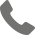 8(82132)9-14-00
akoyg@mail.ru
http://www.kojgorodok.ru/
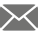 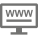 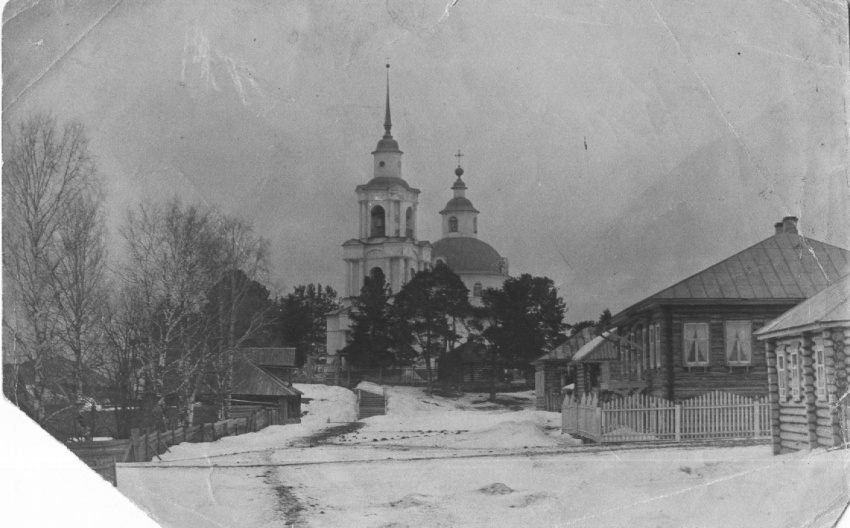 Историческая справка
Давным –давно на территории Койгородского района находилось настоящее море. Об этом свидетельствуют находки окаменелых водорослей и морских ракушек, найденные в Сысольском районе. Оно было не ровное, а в виде больших возвышенностей. Таким образом, холмы, на которых расположен наш район, возникли много миллионов лет назад и в наше время им дано название т- Северные увалы. 
	Первое упоминание о людях, живущих на территории нашего района, относится к 12-13 веку. В те времена земли сегодняшней Койгородщины подчинялись Перми Великой.
1929 г. – организован первый в Койгородке колхоз «Урожай»
1936 г. – организован Койгородский леспромхоз
1941 г. – открыта средняя школа
1947 г. – 6 октября организован Ужгинский леспромхоз
1949 г. – 7 июня образован Койгородский район
1950 г. – 1 января выпущен первый номер районной газеты «Койгородский лесоруб»
1959 г. – на базе 7 колхозов организован совхоз «Койгородский»
1990 г. – введен в строй асфальтобетонный завод в с. Койгородок
2002 г. – закончено строительство школы в с. Койгородок на 864 ученических места
2008 г. – создано садковое хозяйство по разведению форели в п. Нючпас
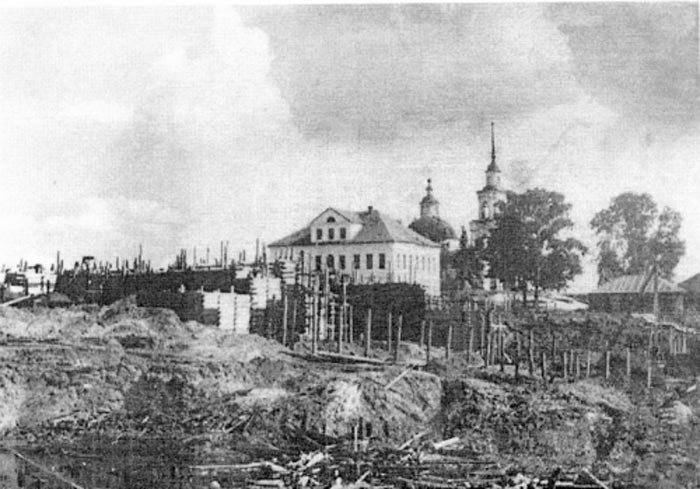 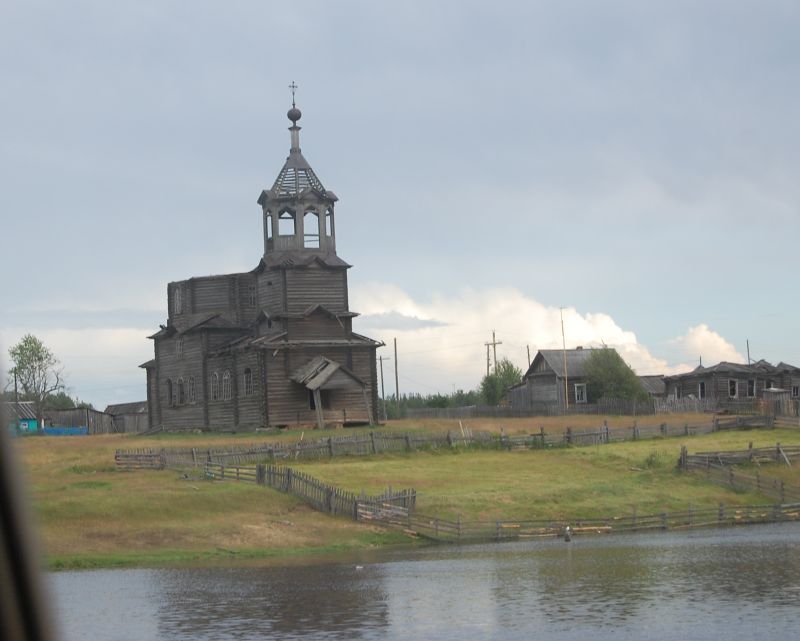 Общая характеристика района
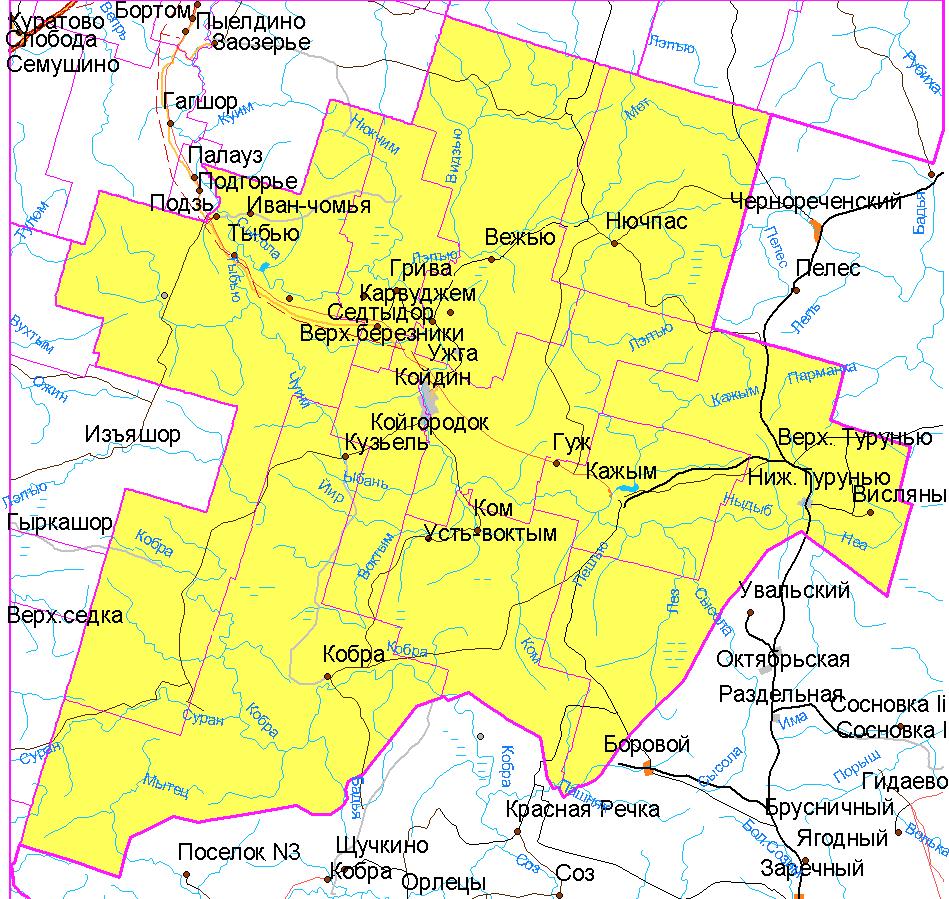 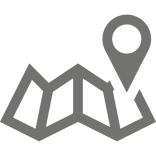 Площадь территории 10,4 тыс. км2
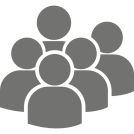 Численность сельского населения 7332 человек
Районный центр – с. Койгородок с численность населения  2884 человек.
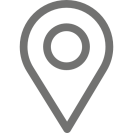 Сельские поселения
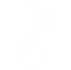 Населенных пунктов
21
8
Климат умеренно-континентальный
Средняя температура воздуха в январе - -15 С
Средняя температура в июле - +15 С
Главная стратегическая цель развития района
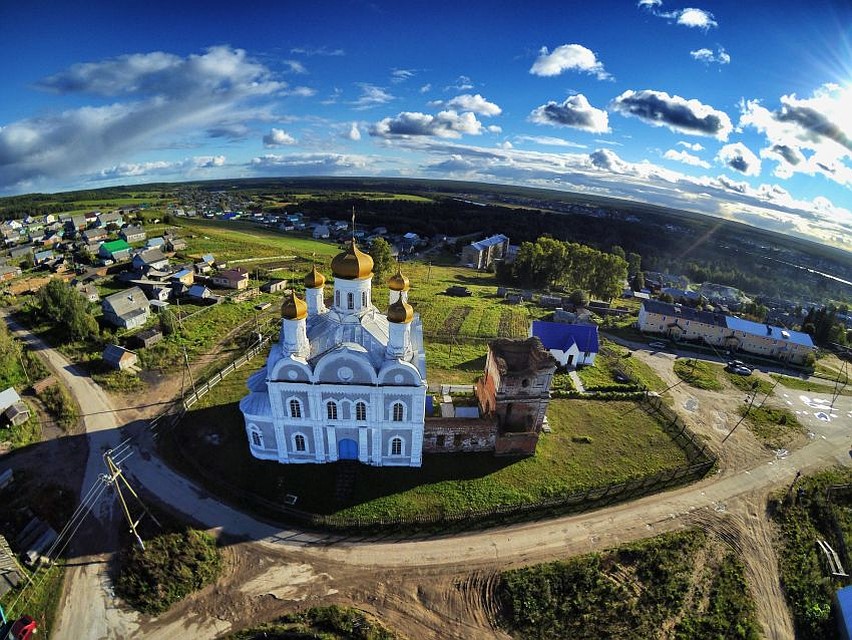 Главной целью социально-экономического развития муниципального образования муниципального района «Койгородский» является повышение качества жизни населения и формирование благоприятного предпринимательского климата в МО МР «Койгородский»
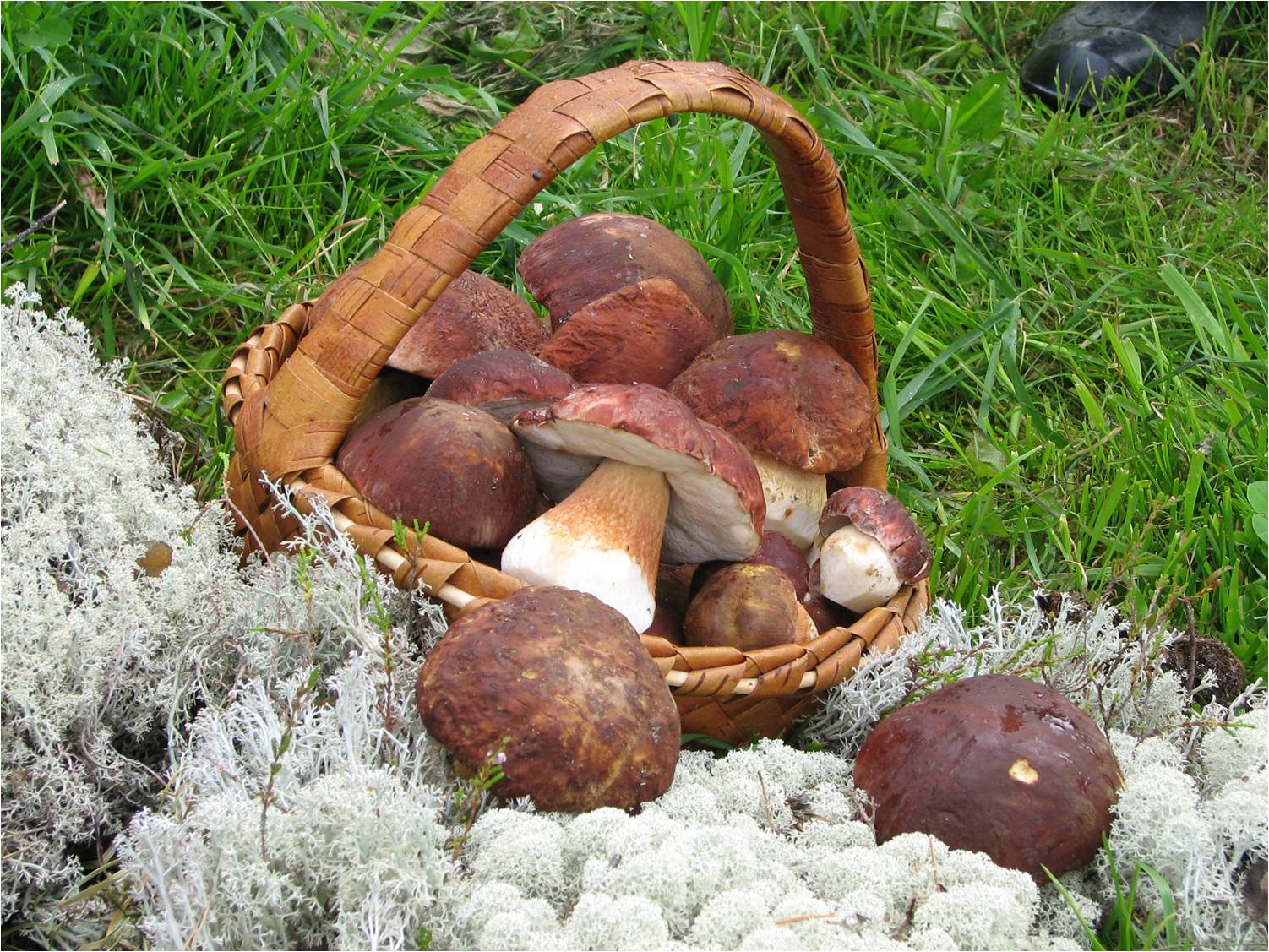 Конкурентные преимущества
Богатая лесосырьевая база;
  Наличие минерально-сырьевых ресурсов;
  Наличие площадок, пригодных для промышленного развития, можно организовать глубокую переработку древесины;
  Имеющиеся свободные земли сельскохозяйственного назначения;
  Наличие дикоросов (грибов, ягод);
  Развитие традиционных народных промыслов и сохранение национальных традиций.
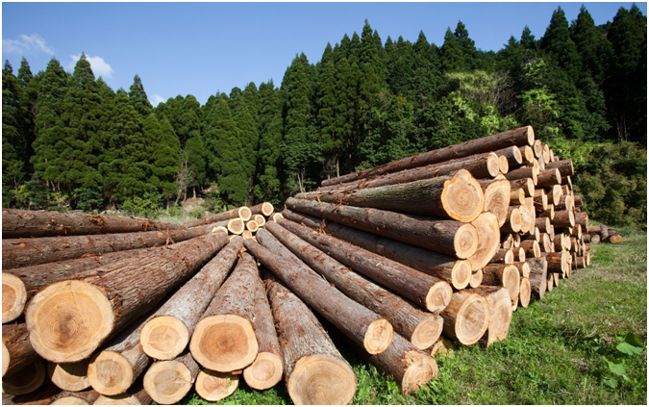 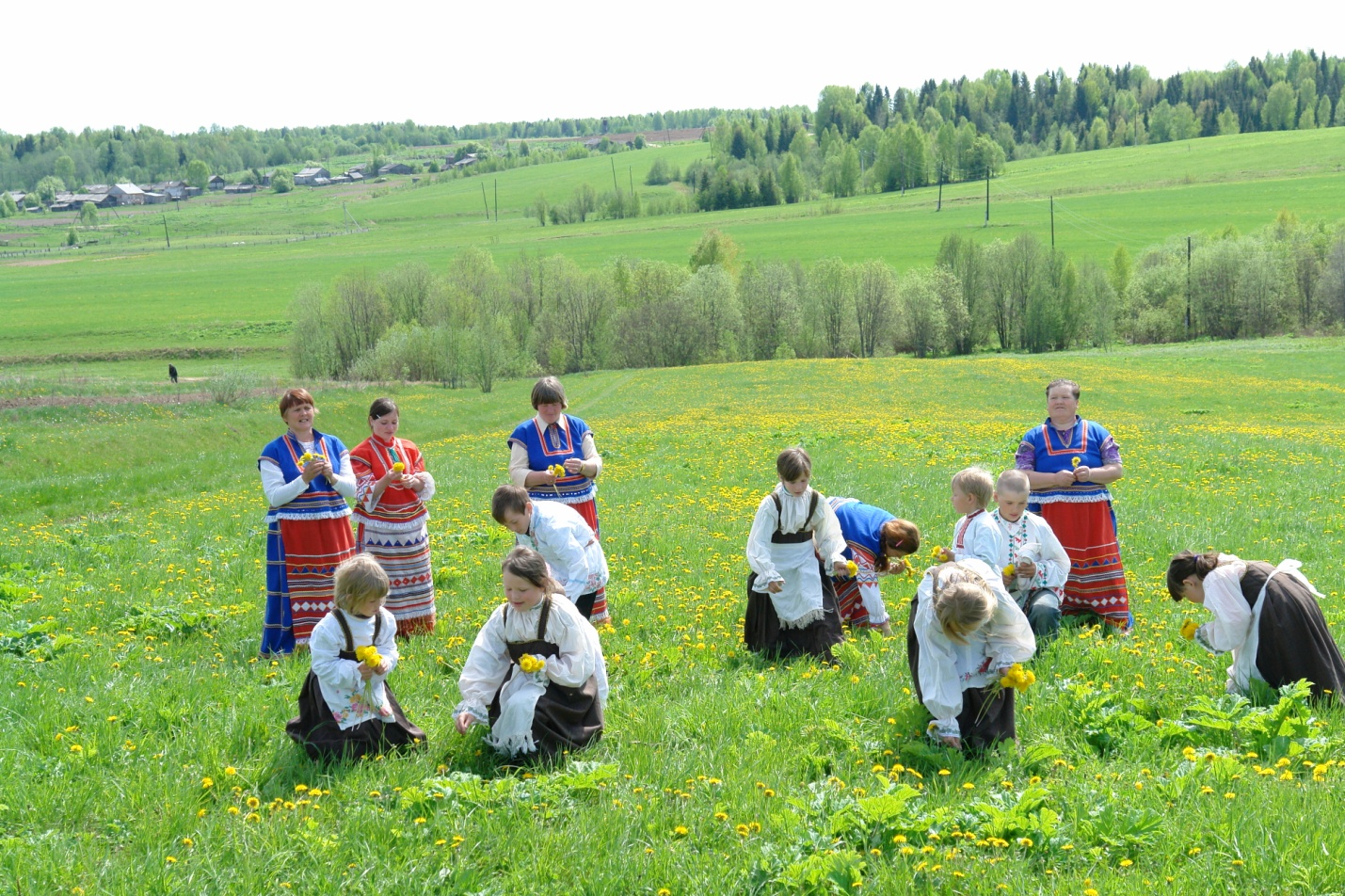 Природные и сырьевые ресурсы
ПЛОЩАДЬ ЗЕМЕЛЬ ЛЕСНОГО ФОНДА
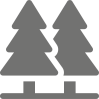 1018,4 тыс. га
ОБЩАЯ ПЛОЩАДЬ ЛЕСОВ
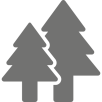 989,9 тыс. га
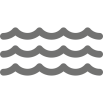 ОБЩАЯ ДЛИНА РЕЧНОЙ СЕТИ
43,8 тыс. км
НАИБОЛЕЕ КРУПНАЯ: р. Сысола
МИНЕРАЛЬНО-СЫРЬЕВЫЕ РЕСУРСЫ
Койгородский район характеризуется относительно низкой степенью изученности территории. Минерально-сырьевой потенциал представлен оцененными запасами горючих сланцев, фосфоритов, торфа, кирпичных и керамзитовых глин, кварцевых и строительных песков, подземных вод.
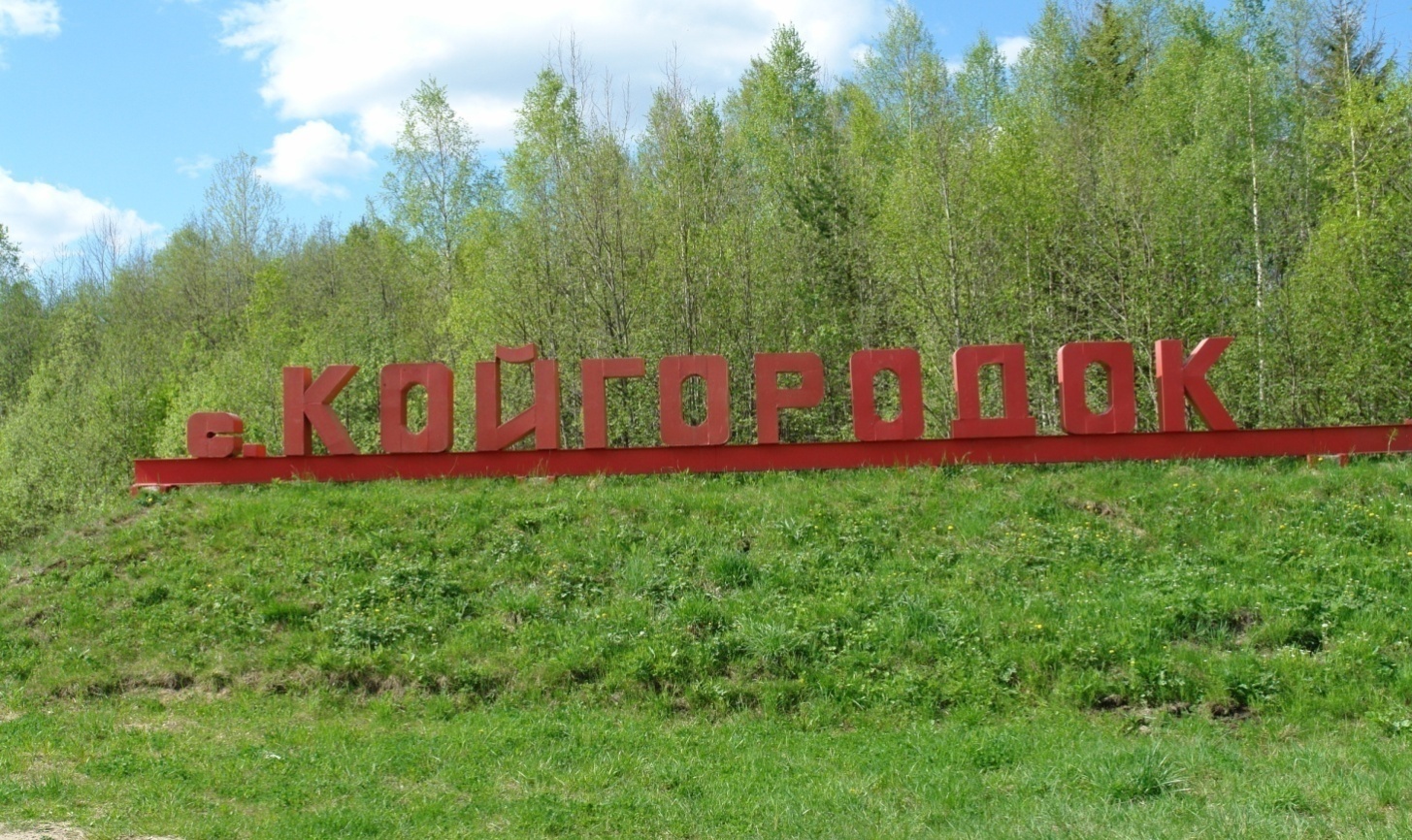 НАСЕЛЕНИЕ
Численность населения  7332
Женщины – 3906
Мужчины – 3426
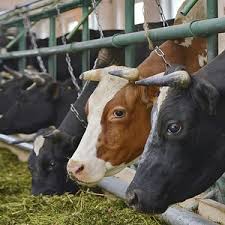 Ключевые отрасли экономики
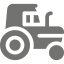 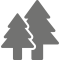 СЕЛЬСКОЕ ХОЗЯЙСТВО
ЛЕСНОЕ ХОЗЯЙСТВО
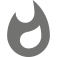 ОБРАБАТЫВАЮЩИЕ ПРОИЗВОДСТВА
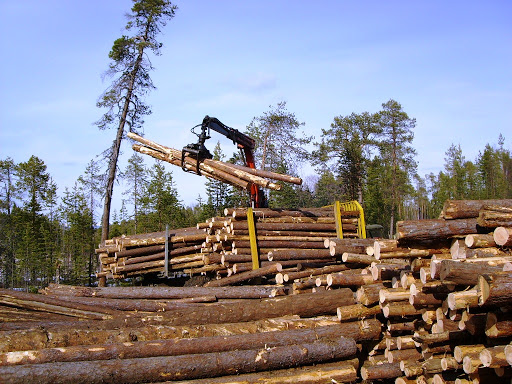 Оборот организация района 
за 2019 год составил  – 490.4 млн. руб. 
(данный показатель увеличился по сравнению с аналогичным периодом 2019 года на 41,2 %)
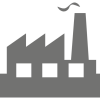 ОТГРУЖЕНО ТОВАРОВ СОБСТВЕННОГО ПРОИЗВОДСТВА за 2019 год
435.82 млн. рублей
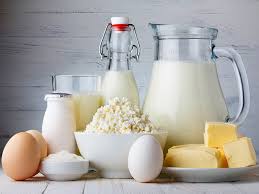 На 01.01.2020 года на территории района: 
-уменьшилось количество организаций на 7,4% по сравнению с 2018 годом(112 организаций).
-уменьшилось количество зарегистрированных индивидуальных предпринимателей на 4,3 % по сравнению с 2018 годом (134 ИП).
Хозяйствующие субъекты на территории района
Количество зарегистрированных индивидуальных предпринимателей на территории муниципального образования на 01.01.2020 года – 134 ед. ;

количество зарегистрированных юридических лиц на территории муниципального образования на 01.01.2020 года – 112 ед. ;

основные отрасли хозяйствующих субъектов муниципального образования:
 - торговля оптовая и розничная; ремонт автотранспортных средств и мотоциклов – 48 ед. 
- сельское, лесное хозяйство, охота, рыболовство и рыбоводство – 41 ед.
- транспортировка и хранение – 33 ед.
- предоставление прочих видов услуг - 30 ед.
Малое и среднее предпринимательствопо состоянию на 01.01.2020 года
156
СУБЪЕКТОВ МСП
ИНДИВИДУАЛЬНЫЕ ПРЕДПРИНИМАТЕЛИ
МИКРО ПРЕДПРИЯТИЯ
150
118
СРЕДНИЕ ПРЕДПРИЯТИЯ
МАЛЫЕ ПРЕДПРИЯТИЯ
0
6
ОБЪЕМ ОКАЗАННОЙ ФИНАНСОВОЙ ПОДДЕРЖКИ СУБЪЕКТАМ МСП В 2019 ГОДУ
0,14 МЛН РУБ
ИНФРАСТРУКТУРА ПОДДЕРЖКИ МСП
Администрация МО МР «Койгородский»
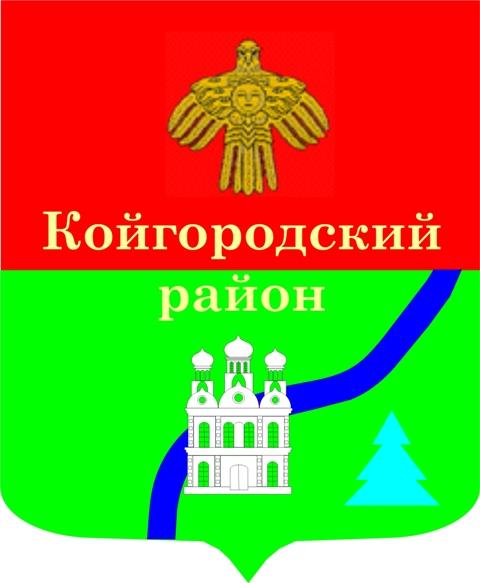 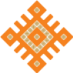 Информационно-маркетинговый центр МСП
Промышленность
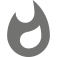 ОСНОВА ПРОМЫШЛЕННОГО ПРОИЗВОДСТВА - ОБРАБАТЫВАЮЩИЕ ПРОИЗВОДСТВА
ОБЪЕМЫ ОТГРУЖЕННЫХ ТОВАРОВ СОБСТВЕННОГО ПРОИЗВОДСТВА, ВЫПОЛНЕННЫХ РАБОТ И УСЛУГ СОБСТВЕННЫМИ СИЛАМИ ОРГАНИЗАЦИЙ ПО ВИДАМ ЭКОНОМИЧЕСКОЙ ДЕЯТЕЛЬНОСТИ
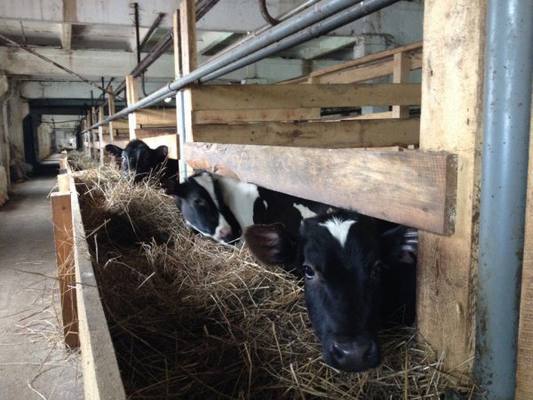 Основные предприятия
ООО «Койгородок» сельскохозяйственное предприятие района, специализируется на молочном и мясном животноводстве.
ООО «Коймолпром» сельскохозяйственное предприятие района, специализируется  на производстве молока и молочной продукции
ООО «Койгородский хлебозавод» предприятие района по производству хлеба и мучных кондитерских изделий, производства макаронных изделий.
ООО «Парма» торговля розничная в неспециализированных магазинах
ООО «Ирина» торговля розничная в неспециализированных магазинах
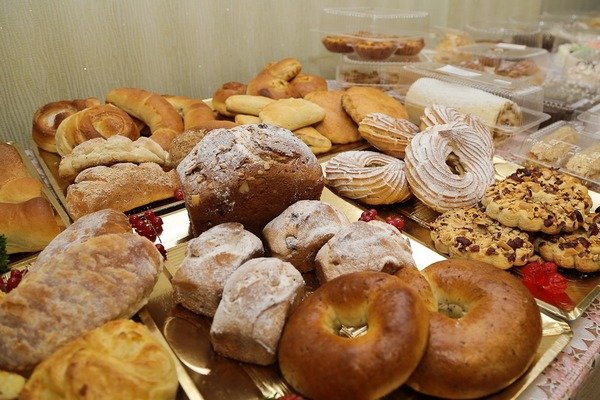 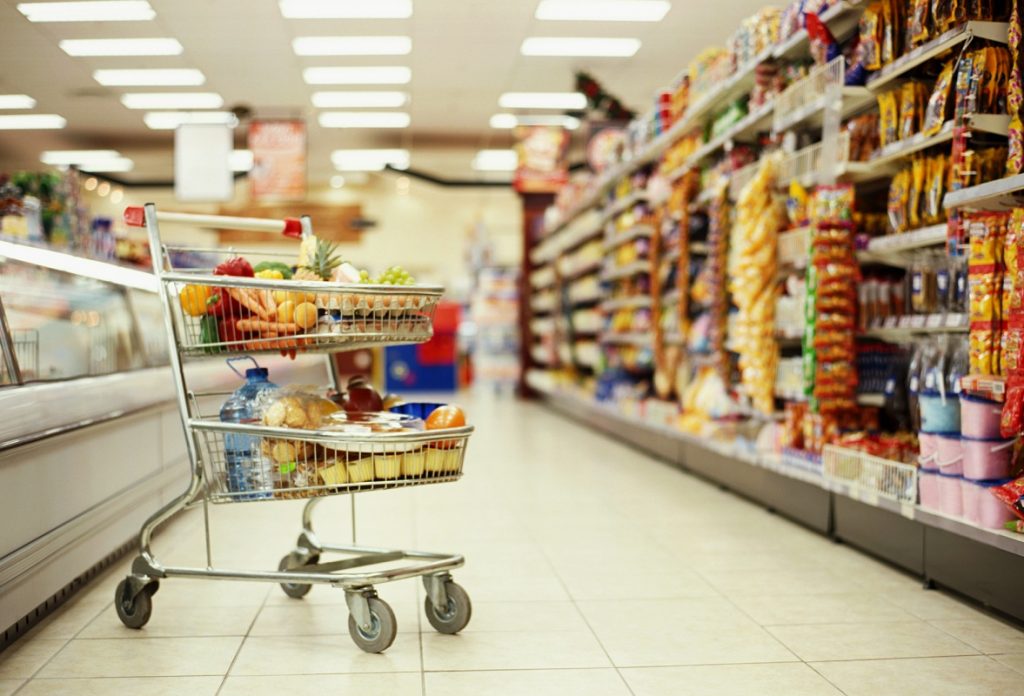 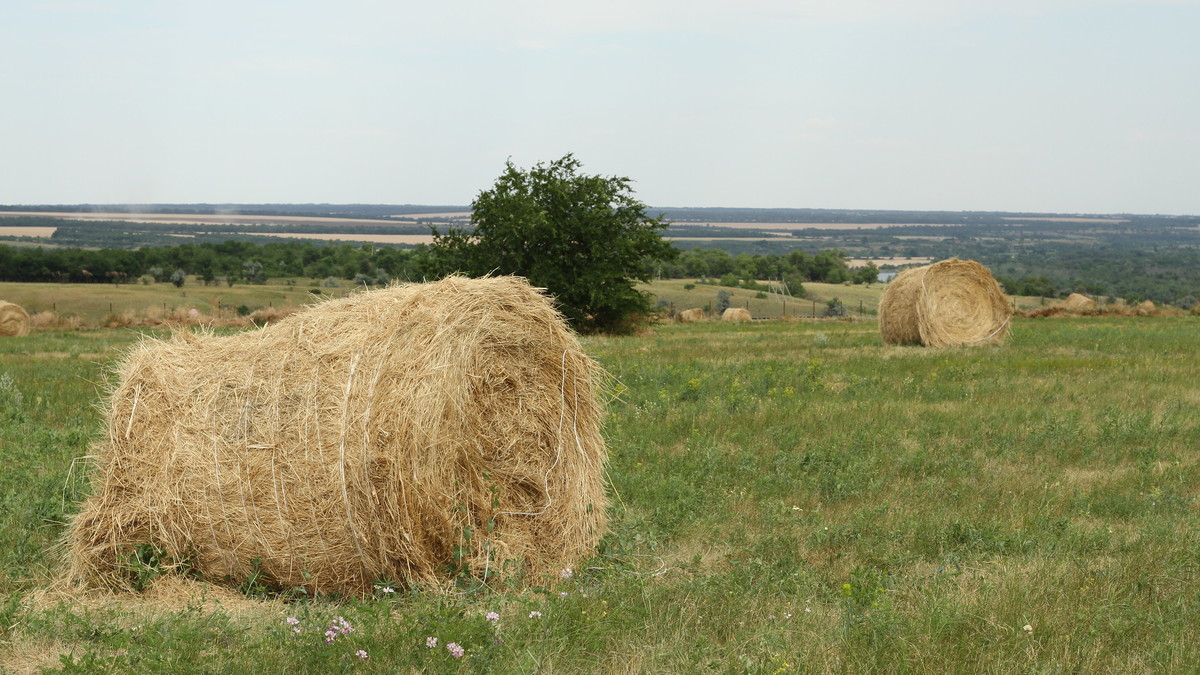 Сельское хозяйство
ПРОИЗВОДСТВО ПРОДУКЦИИ ОТ ОБЩЕГО ОБЪЕМА В РЕГИОНЕ
0,54 %
СКОТ И ПТИЦА НА УБОЙ (В ЖИВОМ ВЕСЕ)
1,5 %
КАРТОФЕЛЯ
МОЛОКА
2,9 %
ПЛОЩАДЬ СЕЛЬХОЗУГОДИЙ
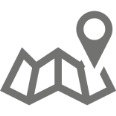 КФХ ЗАРЕГИСТРИРОВАНО
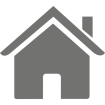 25,9 тыс.га
11 ед.
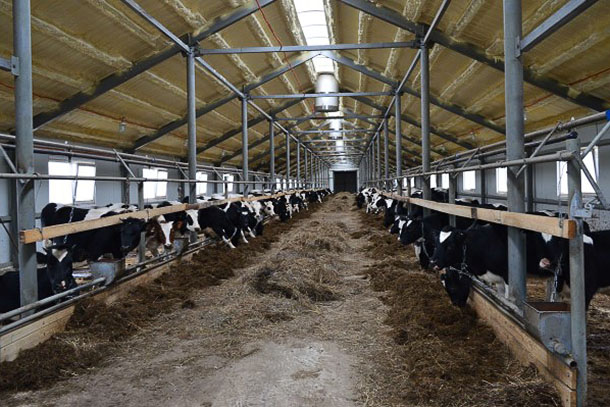 КРУПНЕЙШИЕ СЕЛЬСКОХОЗЯЙСТВЕННЫЕ ПРЕДПРИЯТИЯ
НА ТЕРРИТОРИИ РАЙОНА
ООО «Койгородок»
ООО Коймолпром
КФХ Зябко Сергей Михайлович
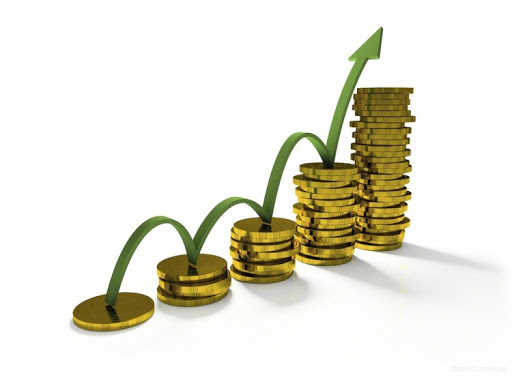 Инвестиции
ОБЪЕМ ИНВЕСТИЦИЙ В ОСНОВНОЙ КАПИТАЛ ЗА 2018 ГОД 
(БЕЗ СУБЪЕКТОВ МАЛОГО И СРЕДНЕГО ПРЕДПРИНИМАТЕЛЬСТВА)
135,572 МЛН. РУБ
ОБЪЕМ ИНВЕСТИЦИЙ В ОСНОВНОЙ КАПИТАЛ В РАЗРЕЗЕ ПО ИСТОЧНИКАМ ФИНАНСИРОВАНИЯ (МЛН.РУБ)
ОБЪЕМ ИНВЕСТИЦИЙ В ОСНОВНОЙ КАПИТАЛ В РАЗРЕЗЕ ПО БЮДЖЕТНЫМ СРЕДСТВАМ (МЛН.РУБ)
67,33
Реализуемые инвестиционные проекты
Планируемые к реализации инвестиционные проекты
ИВЕСТИЦИОННЫЕ ПЛОЩАДКИ
ИВЕСТИЦИОННЫЙ ПОТЕНЦИАЛ ТЕРРИТОРИЙ
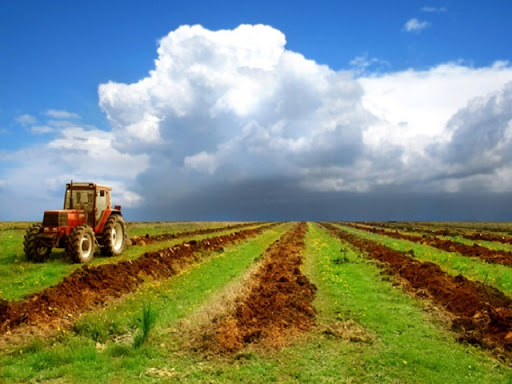 СЕЛЬСКИЕ ПОСЕЛЕНИЯ НА ТЕРРИТОРИИ МР «КОЙГОРОДСКИЙ»
Имеются невостребованные земельные ресурсы сельскохозяйственного назначения.
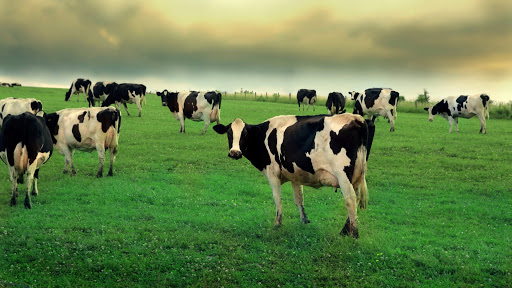 Меры поддержки
НЕФИНАНСОВЫЕ МЕРЫ 
ПОДДЕРЖКИ
- Информационная
- Консультационная
Нормативно-правовые акты, регулирующие деятельность в сфере инвестиций:
♦ Постановление № 30/12 от 16.12.2015г. «О составе Координационного совета по развитию малого и среднего предпринимательства при администрации МР «Койгородский»
♦  В целях проведения отбора инвестиционных проектов администрацией принято постановление  № 50/06 от 19 июня 2012 года «Об утверждении порядка конкурсного отбора бизнес-проектов для получения финансовой поддержки в виде субсидирования части расходов субъектов малого предпринимательства».
♦  Для осуществления контроля за ходом реализации инвестиционных проектов, получивших муниципальную финансовую поддержку, создана Рабочая группа по реализации инвестиционных проектов на территории муниципального района «Койгородский» принято постановление № 55/01 от 27 января 2014 года.
МЕРЫ 
ПОДДЕРЖКИ
Министерство инвестиций, промышленности и транспорта Республики Коми
Администрация
МО МР «Койгородский»
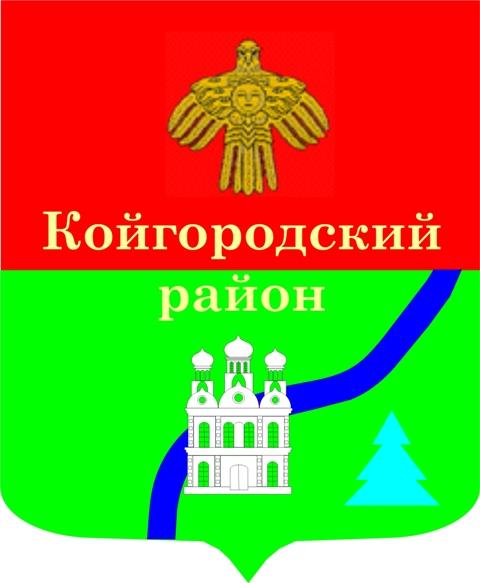 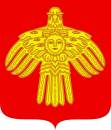 Россия, Республика Коми, Койгородский район,
с. Койгородок, ул. Мира д. 7
Руководитель – Ушакова Лариса Юрьевна
Телефон: (82132)9-14-00
E-Mail: akoyg@mail.ru
www. kojgorodok.ru
Россия, Республика Коми, Сыктывкар,
ул. Интернациональная, д. 157, 167982
Телефон: (8212) 25-54-33 (доб. 200)
Факс: (8212) 29-39-36
E-Mail: obotdel@minprom.rkomi.ru
www.minprom.rkomi.ru
www.invest.rkomi.ru